An integrated clinical and genetic prediction model for tacrolimus levels in pediatric solid organ transplant recipients
7    Canadian pediatrics
transplant centers
1          US transplant center
Significant interaction of age and organ type with rs776476*1 SNP (p<0.05)
25 SNPs associated 
with tacrolimus levels
8 SNPs significant
 at genome-wide level
19 SNPs replicated in validation cohort
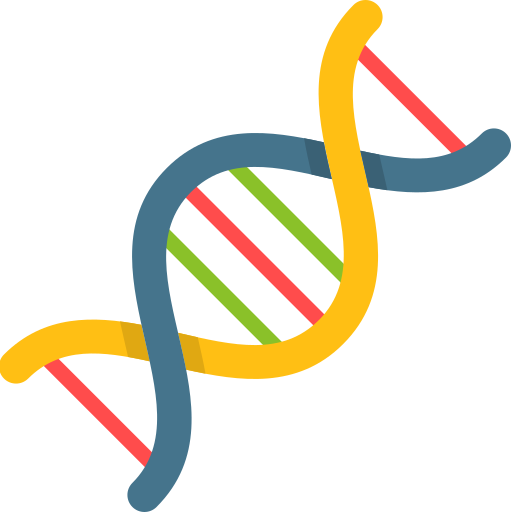 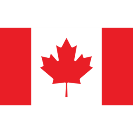 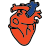 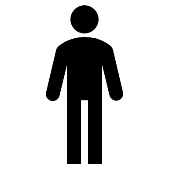 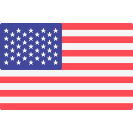 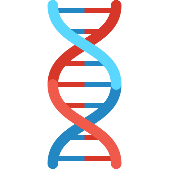 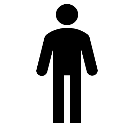 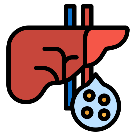 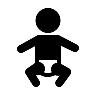 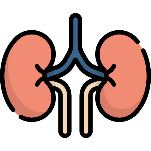 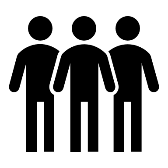 455 discovery cohort 
322 validation cohort
Top predictors
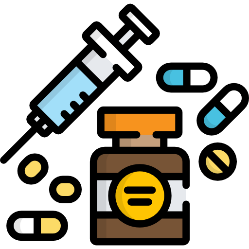 Lays the groundwork for an individualized age and organ specific genotype-guided approach to tacrolimus dosing
Age at transplant
rs776746 
rs12333983 
rs12957142
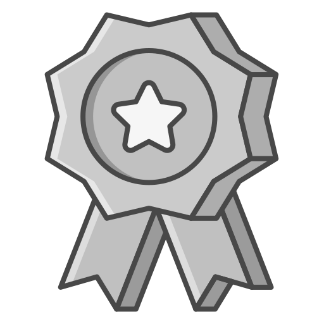 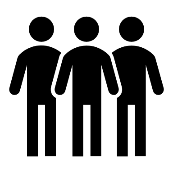 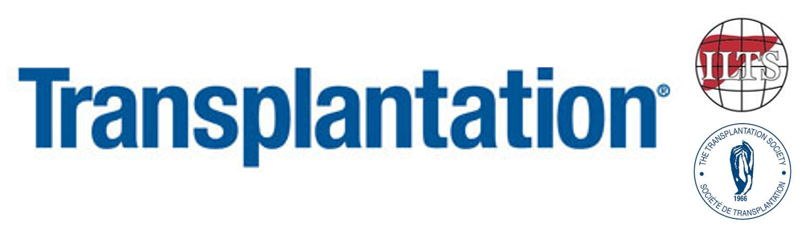 Min et al. Transplantation. Month 2020
@TransplantJrnl                                            Copyright © 2020  Wolters Kluwer Health, Inc. All rights reserved